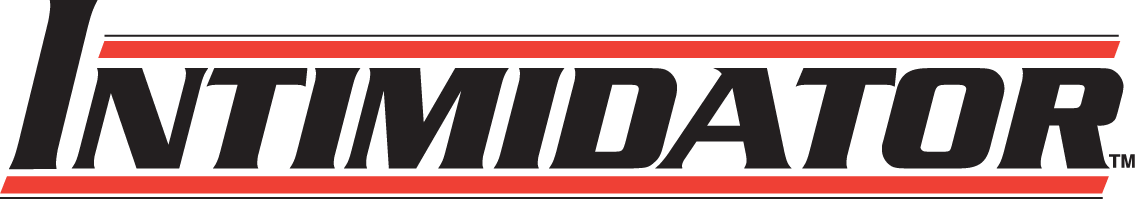 Intimidator is a 3 mode of action pre-emerge soybean herbicide that provides weed control performance with resistance management protection.
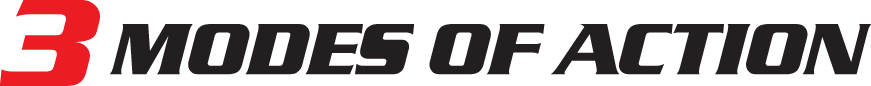 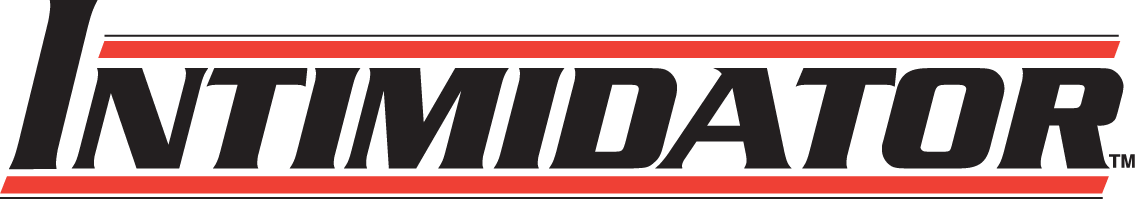 Three years of field testing proves performance of Intimidator.

Application timing:  PPI, EP, Pre-emerge

Fomesafen Flexible:  Use options with Intimidator pre f/b Top Gun post with glyphosate applications.

Use rates vary by geography.  Refer to label.
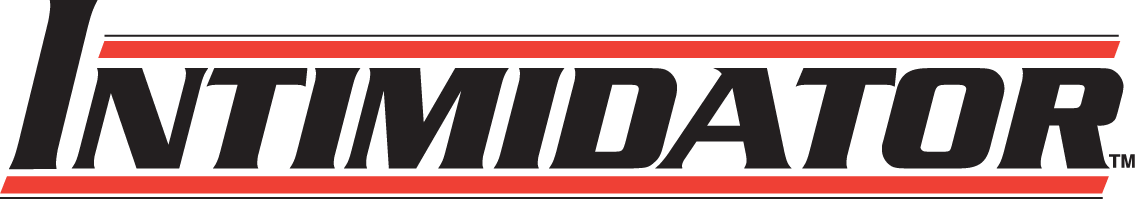 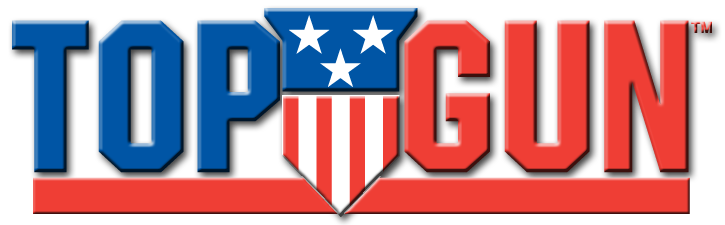 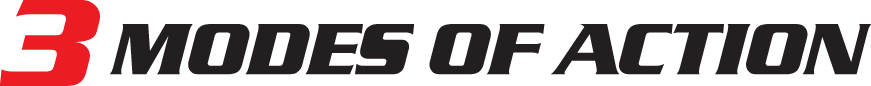 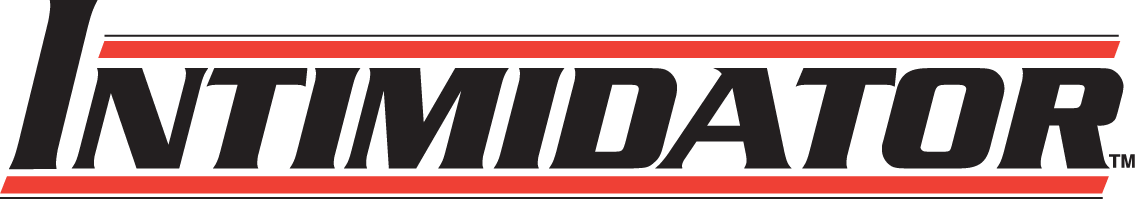 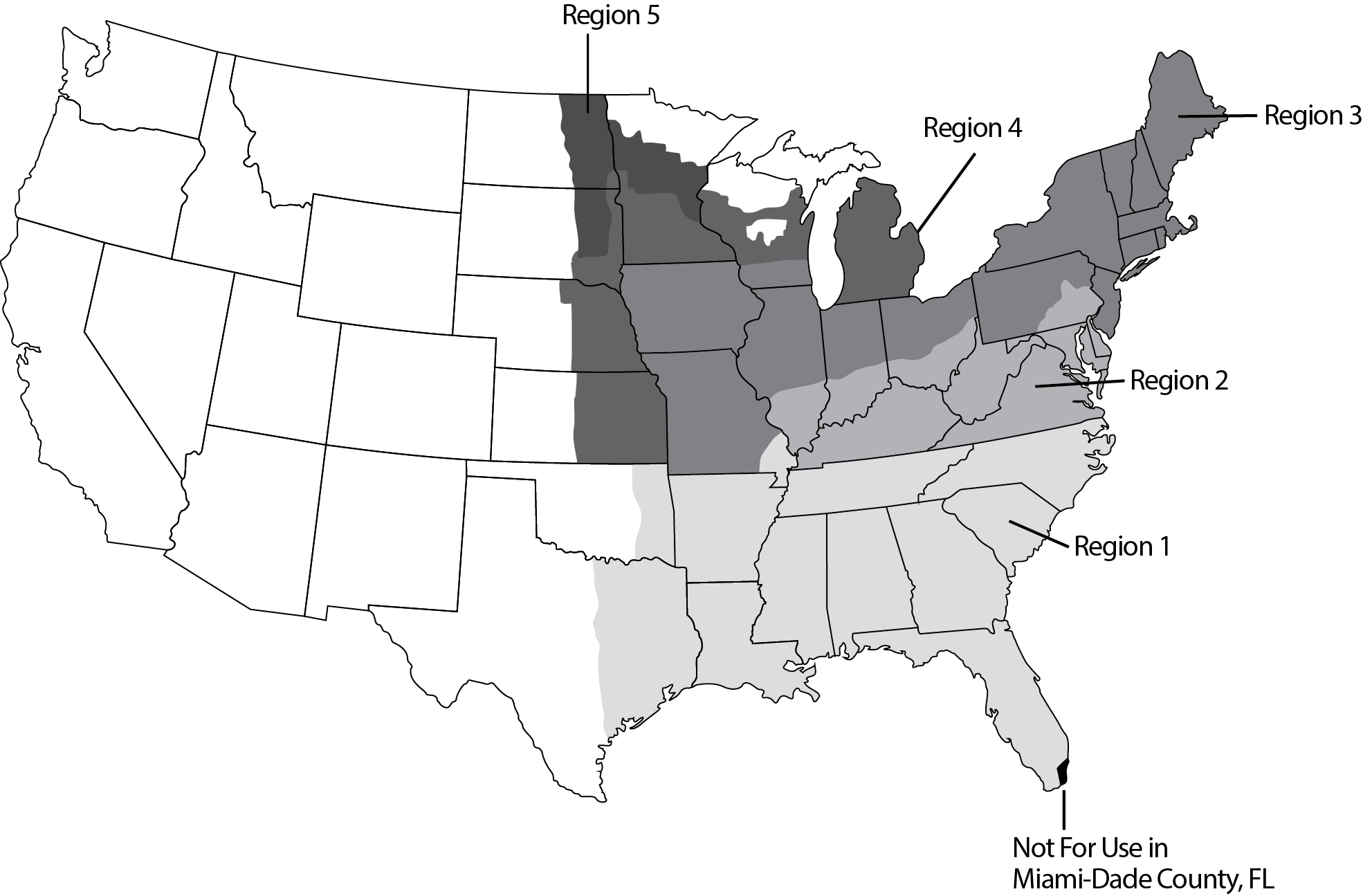 Refer to label for rates in your area
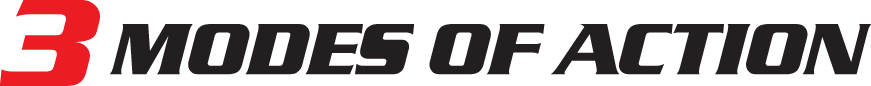 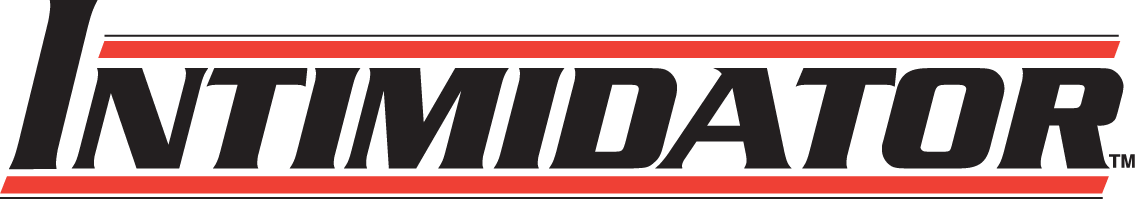 Fomesafen Flexibility
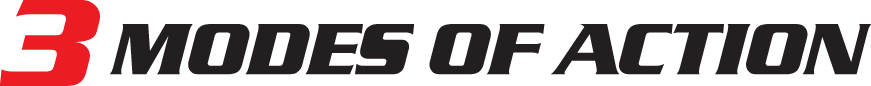 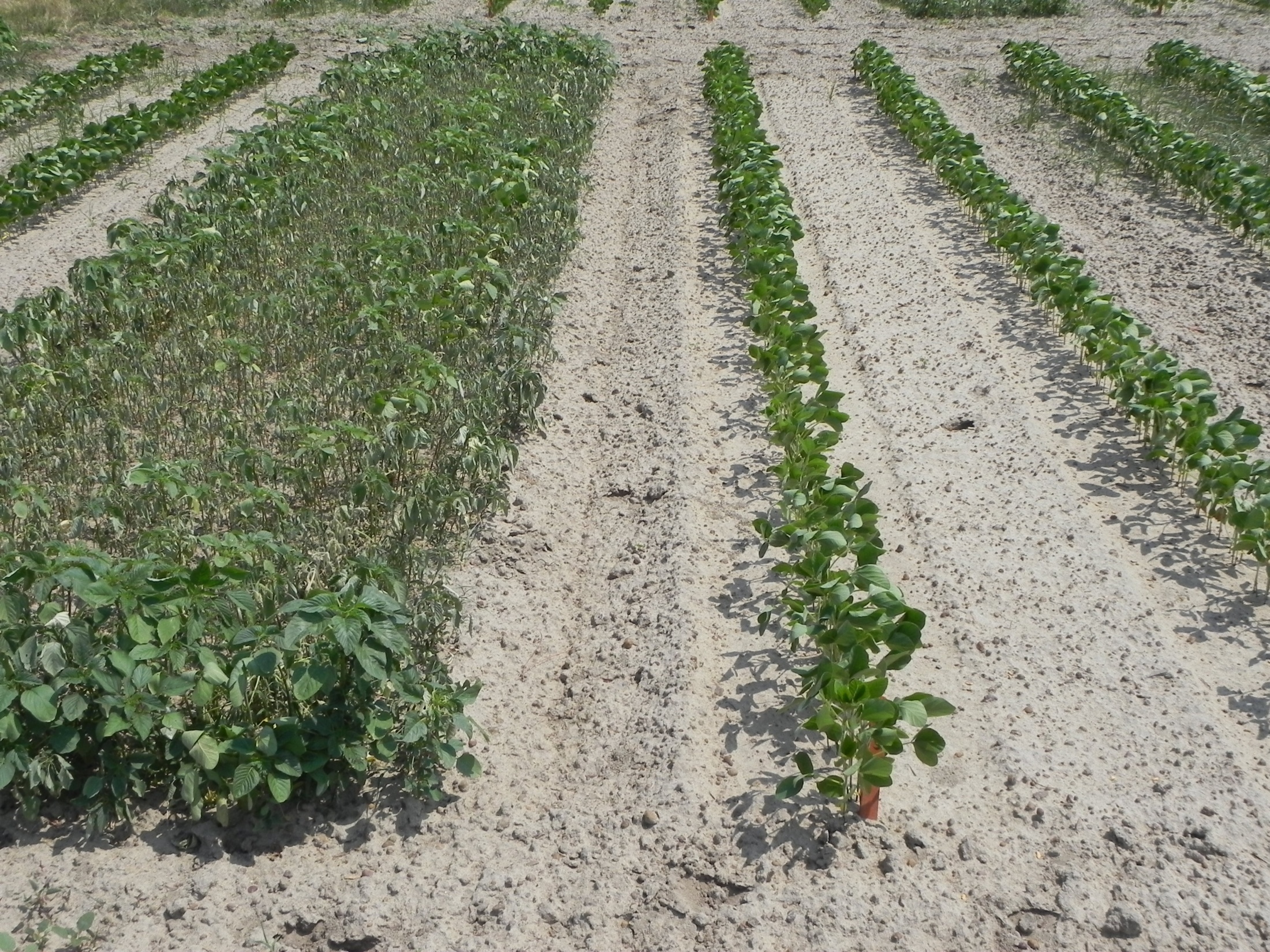 21 Days After Treatment – 3 pt. 
2011 - UGA
Untreated Check
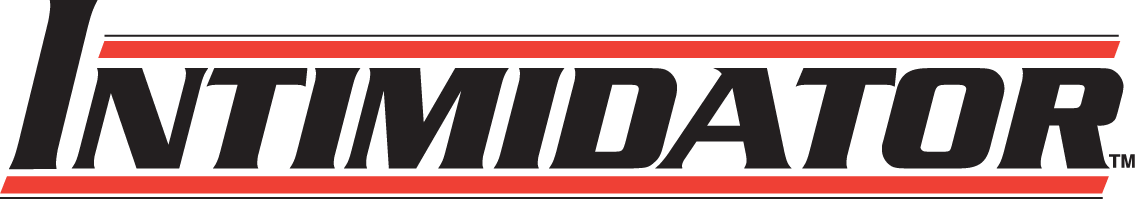 2011 - 30 DAT PRE, 10 DAT POST  Clayton, NC
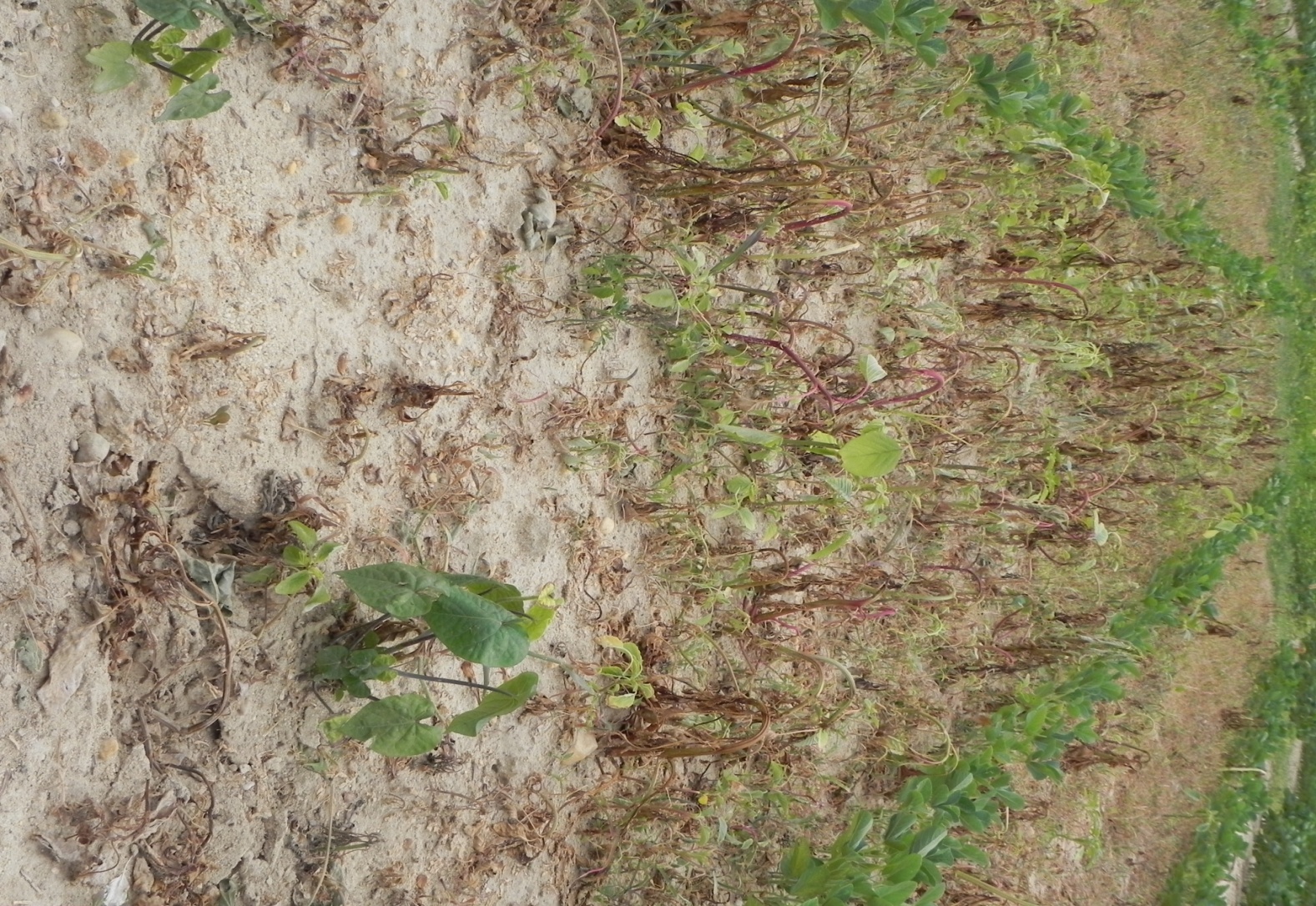 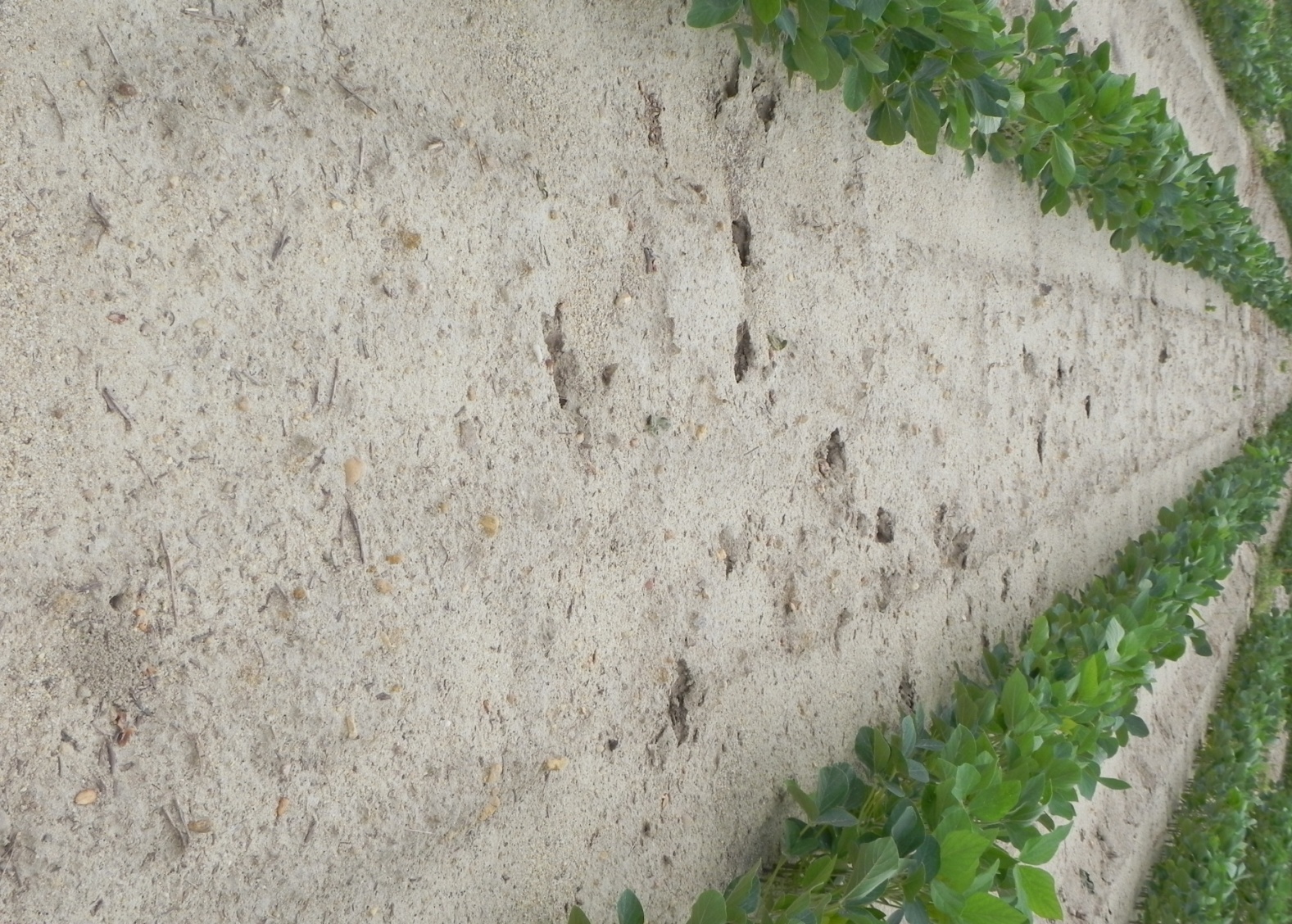 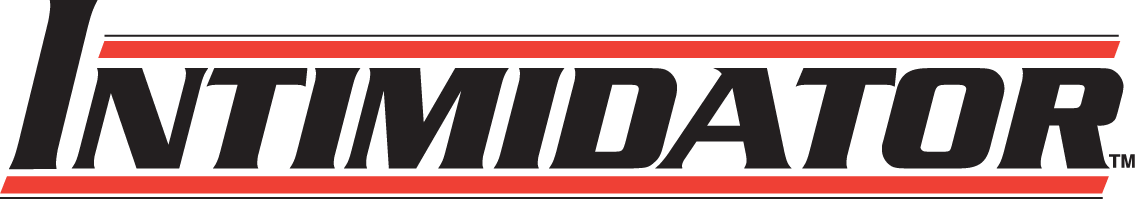 NO PRE Treatment, 
Glyphosate 22 oz/A  POST
3 pts/A PRE